Творчий проект“Моя професійна кар’єра”
Підготувала учениця 11 класу
Костопільської ЗОШ І-ІІІ ст. №2
Таргоній Діана
Мета: визначити свою орієнтовну професійну діяльність.
Завдання: скласти план дій реалізації проекту.
 План дій реалізації проекту
Визначити до якого типу людей я належу.
З’ясувати типи інтересів інших.
Виявити, який тип інтересів збігається з моїм.
Ознайомитися з типами професій і їх вимогами до особистості.
Опитати друзів і знайомих якої вони думки про мої здібності.
Виявити які професії сприятливі для мене.
Встановити власний універсальний код.
Скласти план самовиховання.
Дізнатися у фонді зайнятості які сприятливі для мене професії затребувані в нашому місті.
З’ясувати де можна здобути професійну освіту.
Спланувати свої дії у разі неможливості здобуття освіти.
Анкета “Пізнай себе” показала мені, що я належу то типу “Людина – художній образ”.
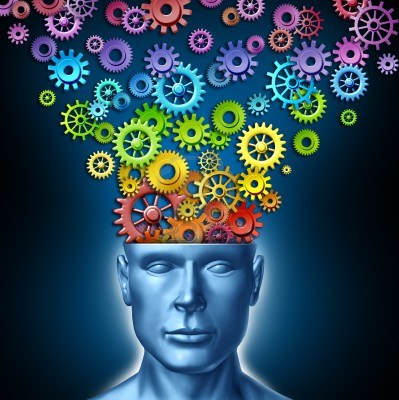 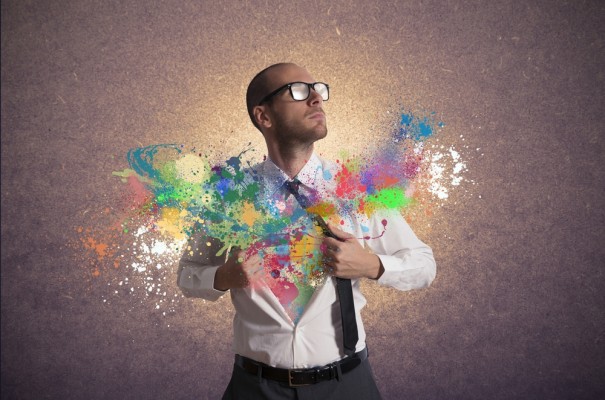 А також є інші типи професій, такі як:

Людина – природа
Людина – техніка
Людина – людина
Людина – знакова система
Я виявила що тип людей до якого я належу збігається з моїми інтересами, а саме “Людина -  художній образ”.
Предмет праці: художній образ і закономірності його створення.
Професійно важливі якості: творче, образне мислення, образна пам’ять, спостережливість, художній смак, художні здібності.
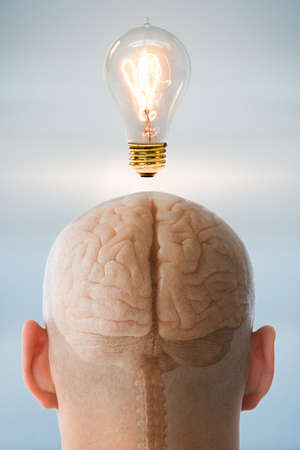 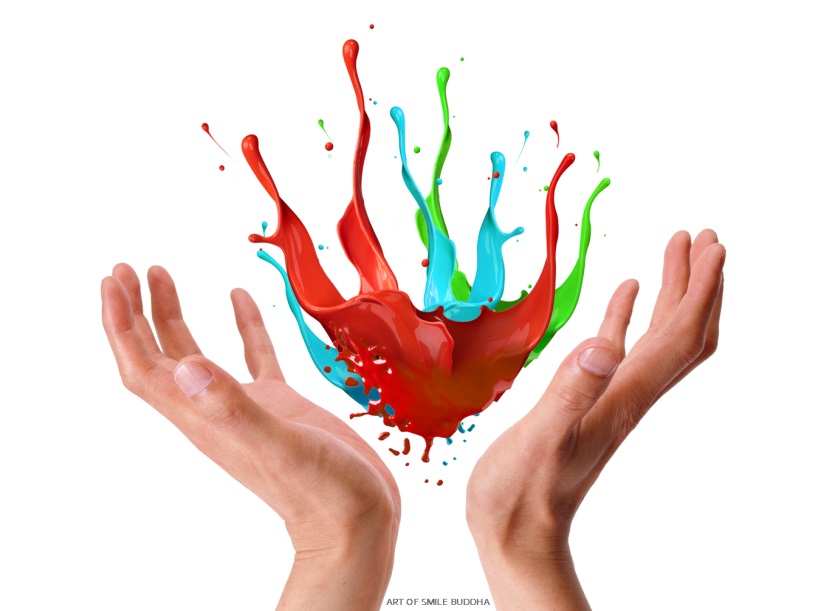 Професії типу "Людина – художній образ" класифікуються:
1. За областю застосування:
- простір (архітектори, ландшафтні дизайнери, дизайнери інтер'єрів, дизайнери меблів, скульптори);
- звукове середовище, музика (виконавці різних музичних жанрів, композитори, диригенти, вокалісти);
- література (письменники, поети, драматурги);
- колір, образотворче мистецтво (художники-живописці, графіки, художники-декоратори);
- кіно і відео (фотохудожники, кіно- і телеоператори, режисери);
- сцена (артисти театру, артисти балету);
- зовнішній вигляд людини (модельєри, перукарі, візажисти, ювеліри).
2. За цілями і задачами праці можна виділити професії:
- організаторські (режисер, постановник, диригент, балетмейстер);
- власне творчі, творчі (письменник, живописець, композитор, актор);
- виконавські (виготовлювач художніх виробів, кондитер, кравець);
- дослідницькі (мистецтвознавець, театрознавець, реставратор).
Мої друзі та знайомі вважають тип “Людина – художній образ” доцільним для мене. Так як вони бачать у мене творчу натуру, яка має розчинені творчі здібності, креативне мислення, неординарні задумки і високий художній смак. Вони уявляють мене у ролі художника або дизайнера.
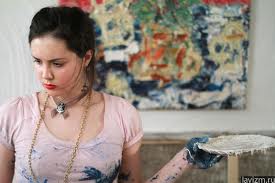 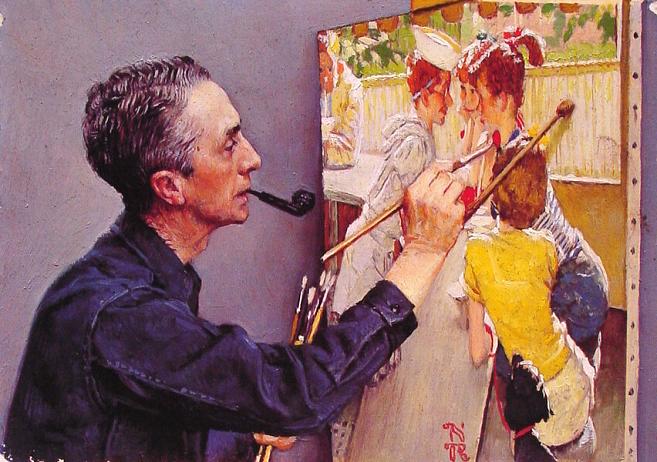 На мою думку найсприятливішими для мене професіями є:

Художник
Дизайнер 
Архітектор
Художник
Зміст праці. Виконавець художньо-оформлювальних робіт по розробленим художником ескізам, шаблонам, еталонам створює плакати, графічні схеми і інші оформлювальні роботи, здійснює художній розпис панно, елементів декоративного оформлення інтер'єрів будинків, магазинів, різних установ.
Художник-оформлювач знає основи живопису і малюнка; правила складання кольорів; прийоми і техніку виконання малюнка; вимоги, що пред'являються до пофарбованих поверхонь; властивості матеріалів, вживаних в оформлювальній справі; прийоми виконання шрифтових робіт і види шрифтів.
Художник-оформлювач уміє виконувати шрифтові роботи за різними технологіями, розпис, графічні роботи середньої складності.
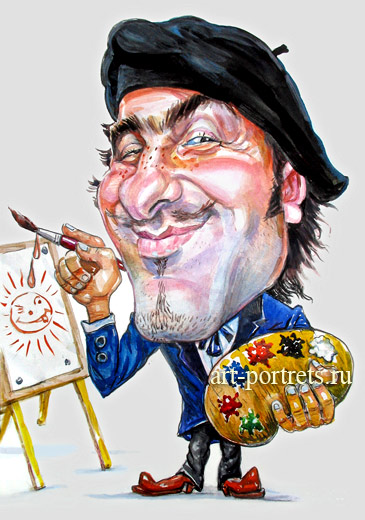 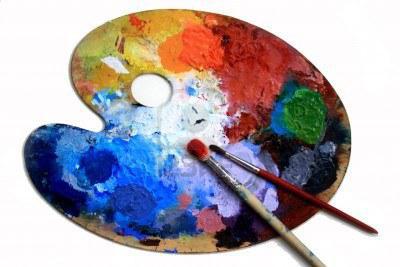 Дизайнер
Зміст праці. Дизайн – порівняно новий вигляд професійної художньої діяльності по проектуванню наочного світу, що оточує людину.
Слово «дизайн» пішло від англ. design — проектувати, креслити, замислювати проект, план, малюнок. Дизайн виник на початку XX століття як реакція на стихійне формування візуальних і функціональних властивостей наочного середовища. Дизайнер розробляє зразки її раціональної побудови, з тим: щоб людину оточували речі і предмети не тільки корисні, але і зручні, красиві, економні. Головним завданням дизайнера є задоволення потреби людини (замовника) в гармонії з наочним середовищем за допомогою проектування естетичних властивостей промислових виробів.
Професійна діяльність дизайнера включає розробку художньо-конструкторських проектів виробів виробничого і побутового призначення (товарів народного споживання) із забезпеченням високого рівня їх споживчих властивостей і естетичних якостей, розробку проектів оформлення інтер'єрів приміщень, пошук найбільш раціональних варіантів рішень конструкційно-обробних матеріалів і деталей зовнішнього оформлення, розробку компонувальних і композиційних рішень, проектування художнього оздоблення упаковки виробу, участь в рекламі, розробку технічної документації, здійснення авторського нагляду.
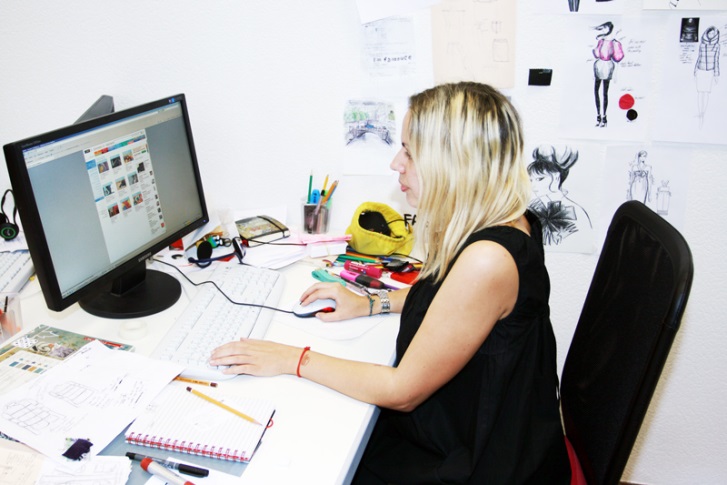 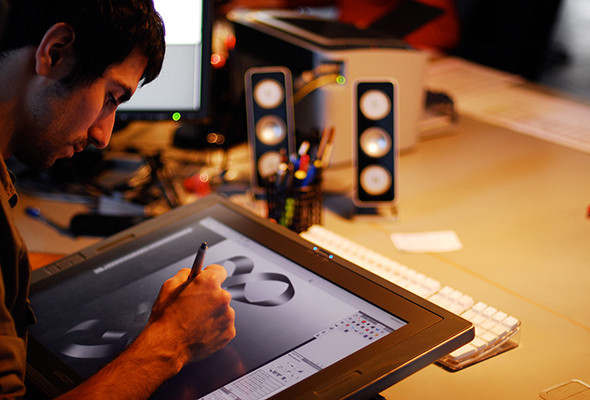 Архітектор
Зародження архітектури відноситься до часу первіснообщинного ладу, коли виникли перші штучно створені житла і поселення. Тоді були освоєні прості прийоми організації простору на основі прямокутника і кола, почався розвиток конструктивних систем будівель з опорами, стінами, з конічним, двосхилим або плоским балочним покриттям. Для будівництва застосовувалося дерево, камінь або цегла-сирець. Кінець первіснообщинного ладу відмічений будівництвом фортець зі стінами, земляними валами і ровами.
З виникненням держав з'явилася така форма поселення, як місто (центр управління, ремісничого виробництва, торгівлі). Збільшилося число типів споруд, які визначалися їх призначенням: палаци, храми, захисні споруди. У Стародавній Греції був розроблений тип житлового будинку з внутрішнім подвір’ям, а також з'явилися такі види споруд, як театр і стадіон. Архітектори Стародавнього Риму будували мости, акведуки, амфітеатри, театри, терми, криті ринки, базилики, навіть п’яти- шестиповерхові будинки для малоімущих.
Важливий етап в розвитку архітектури пов'язаний з епохою Відродження (Х-Х1 ст.) З цим часом пов'язано виникнення професії – архітектор.
Професійна, спрямованість — художній образ (артистичний в поєднанні з дослідницьким професійним типом).
Домінуючі інтереси — образотворче мистецтво, будівництво.
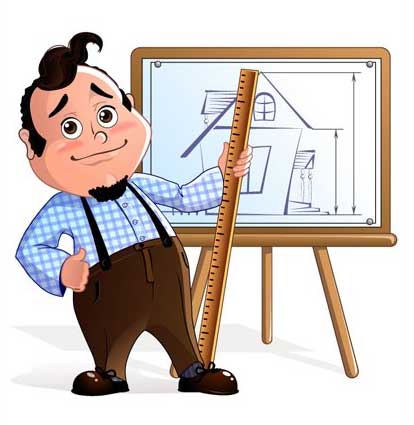 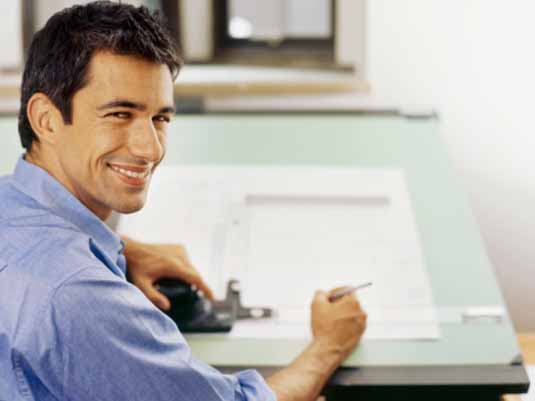 Пройшовши анкету “Пізнай себе” я встановила свій власний універсальний код:
ХПРП
План самовиховання
Усвідомлення в необхідності роботи над собою. Потрібно виховати у собі цілеспрямованість у досягненні своєї мети та бажання стати кращим.
Вироблення програми роботи над собою. На цьому етапі потрібно порівняти своє “Я” у теперішньому, “Я”, яким його хочуть бачити інші, і “Я”, яким уявляє себе у майбутньому. 
Активне здійснення програми самовиховання, включаючи зміну себе і обставин.  В процесі самовиховання активно працюють всі програми: “Я тепер і в майбутньому”, “Вимоги до мене і вимоги до себе”, “Програма самовиховання і програма поведінки”. 
Завершальний: оцінка результатів самовиховання. Інтенсивно працюють ведучі програми: “Який я був”, “Який я є”, “Я в майбутньому”, “Я і самовиховання”.
У центрі зайнятості я дізналася що сприятливі для мене професії не затребувані у нашому місті, працювати за цими професіями вигідно лише у великих, більш розвинених містах.
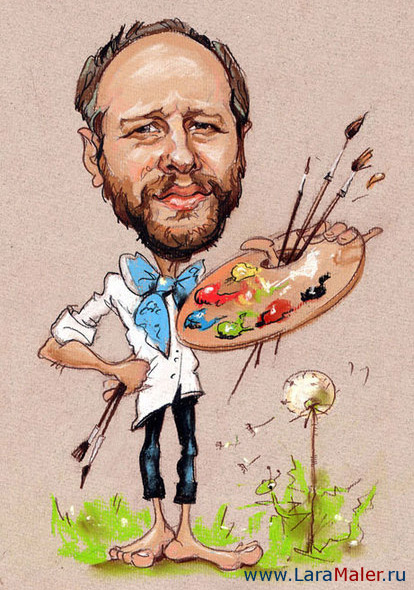 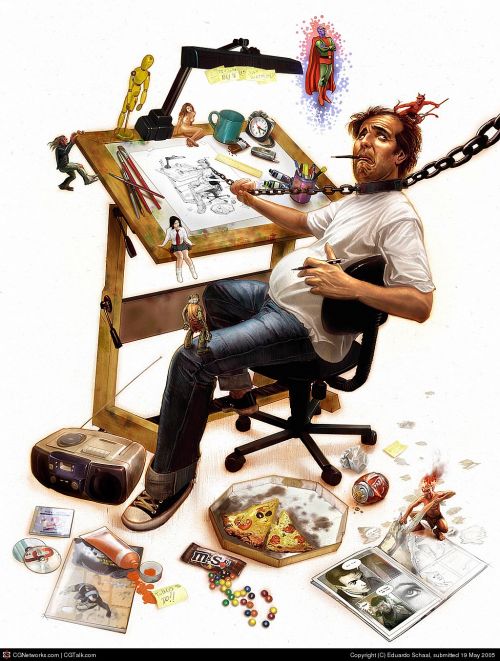 Професійну освіту за сприятливими для мене професіями можна здобути у таких вищих навчальних закладах:

Київський національний університет будівництва і архітектури (КНУБА)
Київський національний університет технологій і дизайна (КНУТД)
Національна академія образотворчого мистецтва і архітектури (НАОМА)
Національний авіаційний університет (НАУ)
Львівський національний аграрний університет (ЛНАУ)
Харківський національний університет будівництва і архітектури (ХНУБА)
Чернівецький національний університет (ЧНУ)
Східноєвропейський національний університет імені Лесі Українки (СНУ)
У разі неможливості здобуття освіти я візьму рік перед вступом , тобто спробую поступити ще раз, працюючи наполегливіше цей рік. Але  я вірю в свої сили, знаю свої можливості, тому я буду розширювати свої знання і отримані навички, досягну поставлених цілей і буду ставити перед собою нові. 
І бажаю цього іншим.